BU BOURGET
﻿Changement climatique : quels défis pour le Sud ?
Marseille : IRD éditions, 2015
Localisation : Etage 1, 551.6 cha

Les impacts spatiaux du changement climatique.
London : ISTE Editions, 2020. 
Localisation : Etage 1, 551.6 imp

Feux de végétation : comprendre leur diversité et leur évolution.
Versailles : Editions Quae, 2022. (Enjeux sciences)
Localisation : Etage 1, 634.9 feu

Terre : planète sous influence. [DVD]
Paris : Koba films, 2012. 
Localisation : Etage 1, 304.2 ter

ACOT Pascal. Catastrophes climatiques, désastres sociaux.
Paris : PUF, 2006 (La politique éclatée)
Localisation : Etage 1, 363.7 ACO

BLANCHON David. Atlas mondial de l’eau : défendre et protéger notre bien commun.
Paris : Autrement, 2010, n°80. (Atlas/Monde)
Localisation : Etage 1, 333.91 BLA

BLANCHON David. «L’eau : une ressource menacée ? »
Documentation photographique. 2010, n°8078.
Localisation : Etage 2, Béo, 910 DOC

BONPOTE, BRES Agnès, MARC Claire. Tout comprendre (ou presque) sur le climat.
Paris : CNRS Editions, 2022
Localisation : Etage 1, 551.6 BON

DUVAT Virginie, MAGNAN Alexandre. Ces îles qui pourraient disparaître.
Paris : Le Pommier, 2012
Localisation : Etage 1, 363.73 DUV
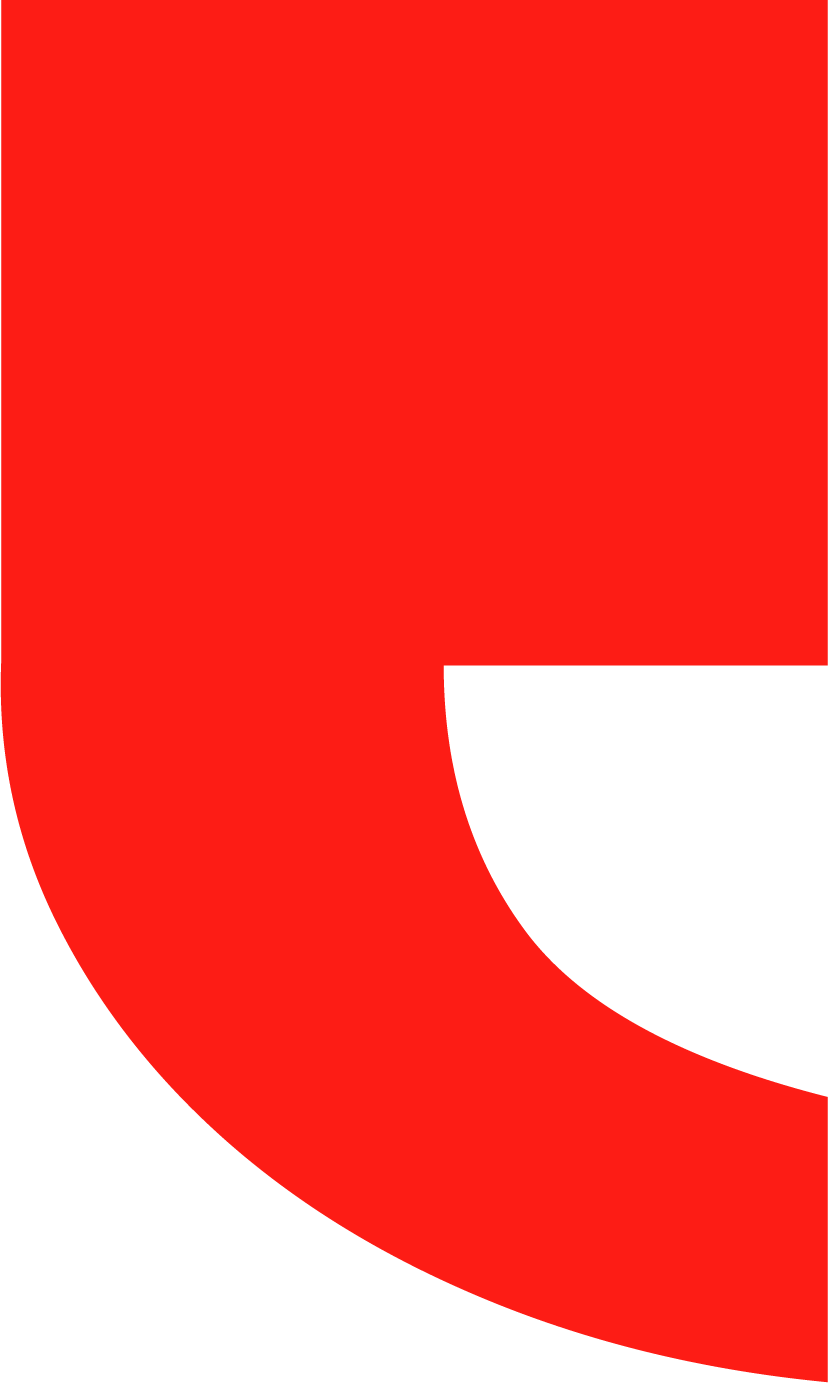 CLIMAT EN DANGER
Conséquences
﻿Bibliographie
BU BOURGET
﻿DYKE James. Feux, crues et tempêtes : la violence du changement climatique.
Les Ulis : EDP Sciences, 2021.
Localisation : Etage 1, 551.6 DYK

GANCILLE Jean-Marc. Ne plus se mentir : petit exercice de lucidité par temps d’effondrement écologique.
Paris : Rue de l’échiquier, 2019. (Les incisives)
Localisation : Etage 1, 304.2 GAN

GELI Hélène. Le changement climatique : ce qui va changer dans mon quotidien.
Versailles : Editions Quae, 2015.
Localisation : Etage 1, 363.7 GEL

GITPA. Changements climatiques et peuples autochtones.
Paris : L’Harmattan, 2009. (Questions autochtones)
Localisation : Etage 1, 604.2 GIT

JOUZEL Jean, NOUAILLAS Olivier. Quel climat pour demain ? 15 questions pour ne pas finir sous l’eau.
Paris : Dunod, 2015. 
Localisation : Etage 1, 551.6 JOU

LASSERRE F., CHOQUET A., ESCUDE-JOFFRES C. Géopolitique des pôles : vers une appropriation des espaces polaires ?
Paris : Le Cavalier bleu, 2022 (Géopolitique)
Localisation : Etage 1, 320.9 LAS

LE PULL Gérard. Bientôt nous aurons faim.
Saint-Malo : P. Calodé éd., 2011 
Localisation : Etage 1, 363.8 LEP

LOVELOCK James. La revanche de Gaïa : pourquoi la terre riposte-t-elle ?
Paris : Flammarion, 2007
Localisation : Etage 1, 577.01 LOV
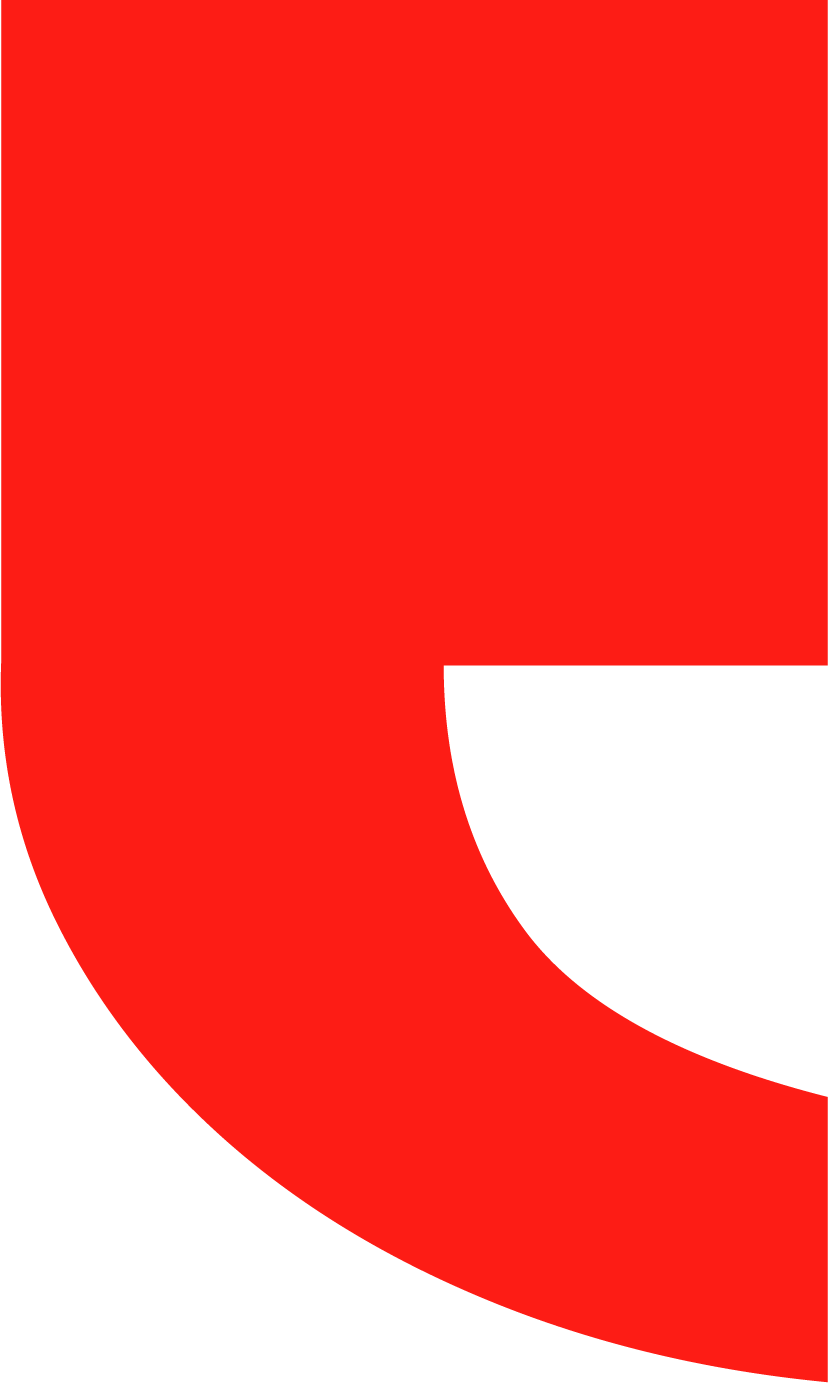 CLIMAT EN DANGER
Conséquences
﻿Bibliographie
BU BOURGET
﻿MAGNAN Alexandre. Changement climatique : tous vulnérables ? Repenser les inégalités.
Paris : Editions Rue d’Ulm, 2013
Localisation : Etage 1, 363.73 MAG

MELIERES M.A., FRANCOU B. Coup de chaud sur les montagnes : ce qu’elles ont à nous dire sur le réchauffement climatique.
Paris: Guerin, 2021.
Localisation : Etage 1, 551.6 MEL

NICOLAS Adolphe. Energies : une pénurie au secours du climat ?.
Paris : Belin-Pour la science, 2011. (Regard
Localisation : Etage 1, 363.79 NIC

SECHET Guillaume. Quel temps ! : chronique de la météo de 1900 à nos jours.
Paris : Hermé, 2004. 
Localisation : Etage 1, 551.6 SEC

SWYNGHEDAUW Bernard. Dérèglement climatique : les vraies conséquences pour la santé et la biodiversité.
Louvain-la-neuve : De Boeck Supérieur, 2022. 
Localisation : Etage 1, 363.7 SWY

« La fonte des glaciers » La géographie : terre des hommes. 
2007, n°1578
Localisation : Etage 2, 910 GEO

Liens vidéo ARTE

Comment vivre sous la menace climatique ? [EN LIGNE]
Emission du 11/12/2022. 46 min. Disponible sur : https://www.arte.tv/fr/videos/106527-023-A/27/ (consulté le 14/12/2022).

HACKL Herbert. Et si la glace disparaissait ? [EN LIGNE]
2021 . 28 min. Disponible sur : https://www.arte.tv/fr/videos/101940-008-A/et-si-la-glace-disparaissait/ (Consulté le 14/12/2022).
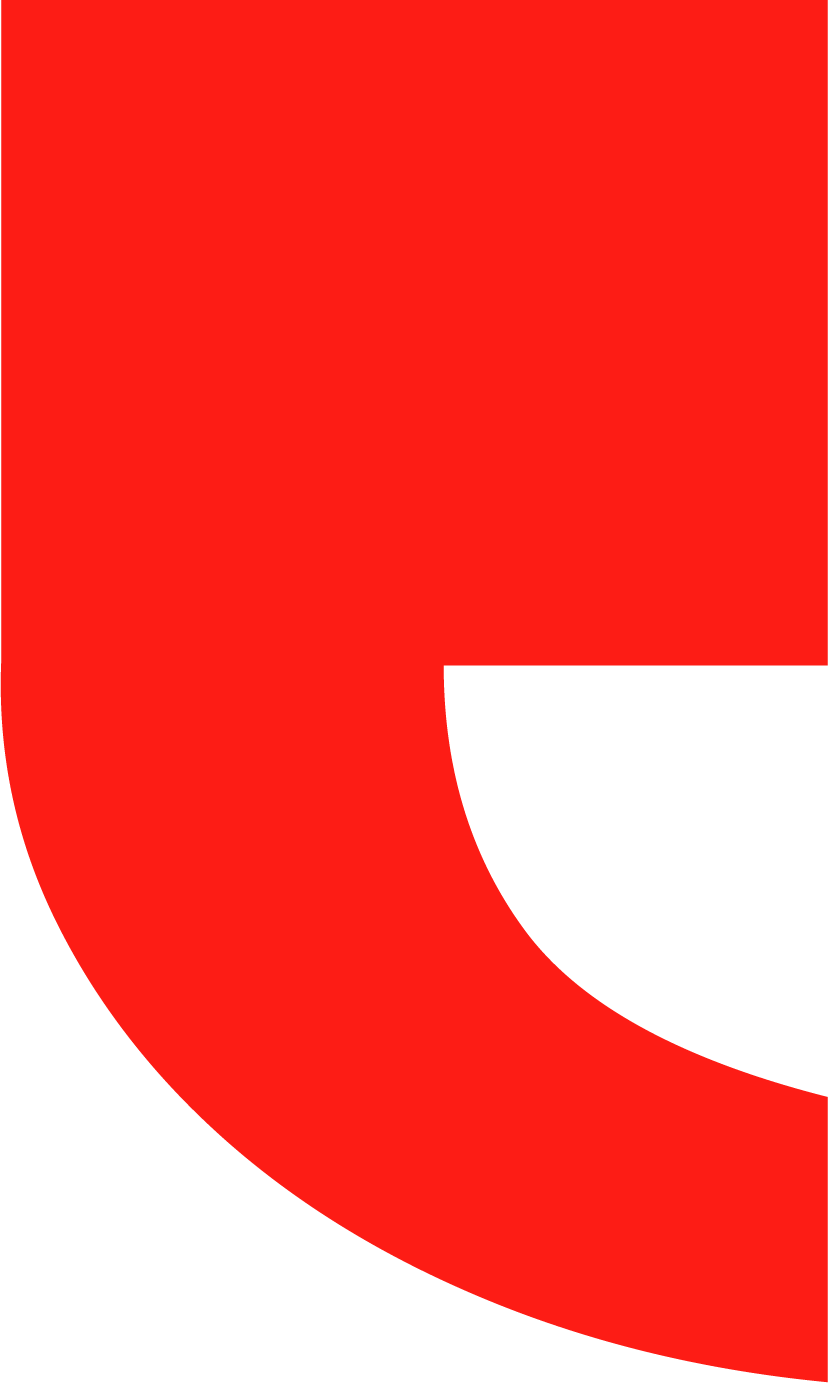 CLIMAT EN DANGER
Conséquences
﻿Bibliographie